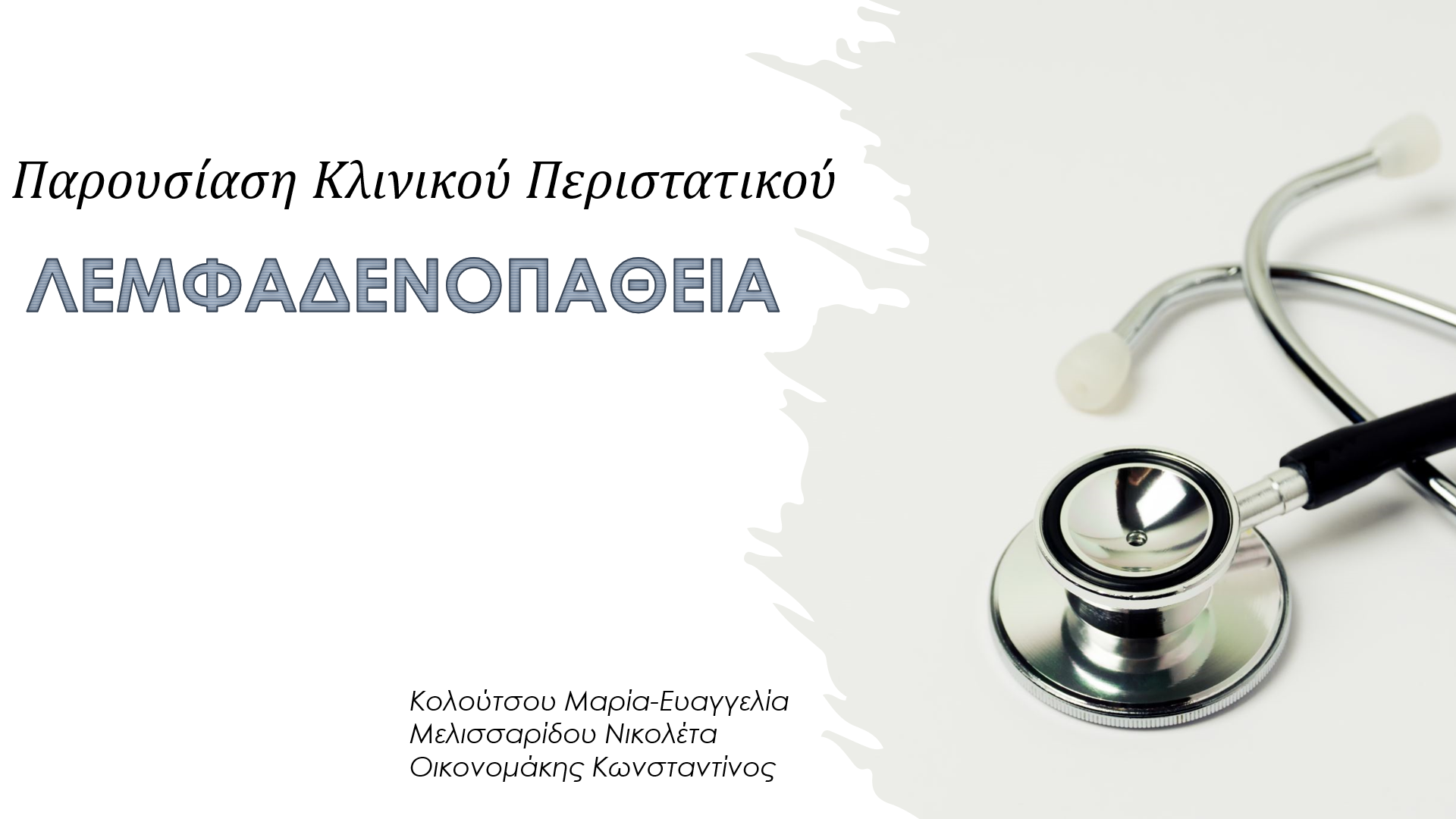 ΙΣΤΟΡΙΚΟ
Φύλο: Γυναίκα Ηλικία: 29 ετών
Αιτία εισόδου: Τραχηλική διόγκωση
Παρούσα νόσος: Αναφέρει ότι παρατήρησε πρώτη φορά τη διόγκωση πριν από 6 εβδομάδες ταυτόχρονα με συμπτώματα λοίμωξης του ανώτερου αναπνευστικού (κυνάγχη, ρινική καταρροή, ήπιος μη παραγωγικός βήχας). Έκτοτε η διόγκωση δεν υποχώρησε και μάλλον το μέγεθος αυξήθηκε. Δεν αναφέρει άλγος. Έλαβε αμοξυκιλλίνη από άλλο ιατρό που επισκέφθηκε χωρίς όμως να παρατηρήσει κάποια διαφορά στο μέγεθος της διόγκωσης. Από μία εβδομάδα παρατήρησε πυρετό έως   37.9 °C, κυρίως τις απογευματινές ώρες χωρίς άλλα συμπτώματα.
ΚΛΙΝΙΚΗ ΕΞΕΤΑΣΗ
Αντικειμενική εξέταση: Όψη καλή, θ: 36.8 oC.
Κεφαλή: κ.φ.
Τράχηλος: Διογκωμένοι, συρρέοντες λεμφαδένες ο μεγαλύτερος με μέγιστη διάμετρο 4 εκατοστών στο πρόσθιο τραχηλικό τρίγωνο αριστερά
Στόμα: κ.φ.
Θυρεοειδής: κ.φ.
Αναπνευστικό: κ.φ.
Μασχάλη: Παρουσία διογκωμένου λεμφαδένα στην αριστερή μασχάλη μέγιστης διαμέτρου 1.8 εκ
Κυκλοφορικό: ΑΠ 110/75 mmHg, Σφύξεις 72 / min, καρδιακοί τόνοι φυσιολογικοί χωρίς πρόσθετους τόνους ή φυσήματα
Κοιλιά: Μαλακή, ευπίεστη ανώδυνη, ήπαρ δεν ψηλαφάται, σπλην δεν ψηλαφάται
Νευρικό: κ.φ.
Μυοσκελετικό: κ.φ.
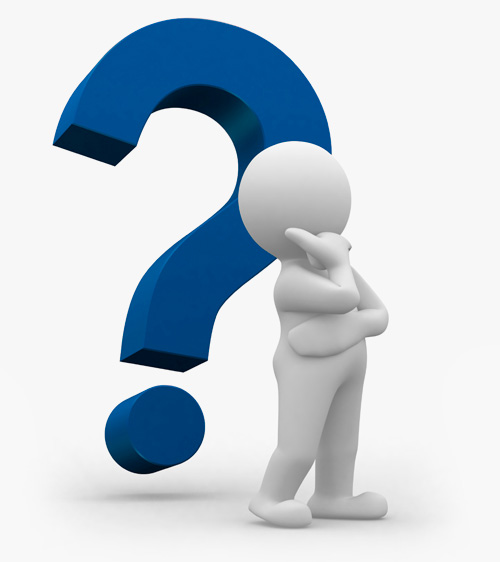 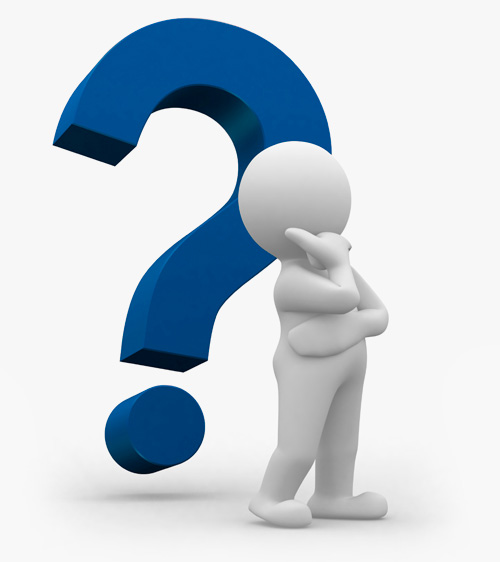 ΔΙΑΦΟΡΙΚΗ ΔΙΑΓΝΩΣΗ
ΔΙΑΦΟΡΙΚΗ ΔΙΑΓΝΩΣΗ
Αίτια
ΑΛΛΑ
ΝΕΟΠΛΑΣΜΑΤΙΚΑ
ΑΝΤΙΔΡΑΣΕΙΣ ΥΠΕΡΕΥΑΙΣΘΗΣΙΑΣ
ΑΥΤΟΑΝΟΣΑ
ΛΟΙΜΩΔΗ
ΝΕΟΠΛΑΣΜΑΤΑ
ΠΡΩΤΟΠΑΘΗ
ΔΕΥΤΕΡΟΠΑΘΗ
Καρκίνος:
Θυρεοειδούς
Στοματο-ρινοφάρυγγα
Μαστού
Πνεύμονα
Οισοφάγου
ΛΕΜΦΩΜΑ
ΛΕΥΧΑΙΜΙΑ
Non-Hodgkin
-Diffuse Large B cell
-Burkitt
-Follicular
Οξεία
ΟΛΛ
ΟΜΛ
Χρόνια
Β ΧΛΛ 
ΧΜΛ
Hodgkin
Βλαστική φάση
ΛΟΙΜΩΔΗ
Λοιμώξεις ανώτερου αναπνευστικού-Strep. pyogenes, Strep. pneunomiae, Staph. aureus, Corynobacterium dipthiriae, Haemophilus influenzae, Influenza, Rhinovirus, Coronavirus, Measles
Λοιμώδης μονοπυρύνωσηEBV, CMV  
Νόσος εξ ονύχων γαλής και λοιπές ζωονόσοιBartonella, Brucella, Francisella
Φυματίωση και άτυπα μυκοβακτηρίδιαMycobacterium tuberculosis
Άτυπη πνευμονίαLegionella, Chlamydophilla, Influenza, Mycoplasma pneumoniae, Moraxella
Άλλοι ιοίHIV, HSV, VZV, Rubella, Measles, ParvoB19, HTLV, Adenovirus
Άλλες λοιμώξειςToxoplasma, Trypanosoma, Leishmania, Borellia
Νόσοι συνδετικού ιστού-Αυτοάνοσα
Συστηματικός ερυθηματώδης λύκος
Ρευματοειδής αρθρίτιδα 
Αγγειϊτιδες (Kawasaki)
Νόσος Still
Αντιδράσεις υπερευαισθησίας
Φάρμακα (φαινυντοΐνη, καρβαμαζεπίνη, πριμιδόνη, άλατα χρυσού, καπτοπρίλη, κινιδίνη, αλλοπουρινόλη, πενικιλλίνη, σουλφοναμίδες, κεφαλοσπορίνες, πυριμεθαμίνη)
Εμφυτεύματα πχ σιλικόνης
Εμβολιασμός
Άλλα
Σαρκοείδωση 
Αμυλοείδωση 
Νόσος Castleman= Αγγειολεμφοζιδιακή υπερπλασία
Λεμφαδενοπάθεια Kikuchi-Fujimoto=ιστιοκυτταρική νεκρωτική λεμφαδενίτιδα
Σύνδρομο Rosai-Dorfman= ιστιοκυττάρωση λεμφοκόλπων με ογκώδη λεμφαδενοπάθεια Nόσος Kimura
Έγκλειστο δόντι
Ουλίτιδα
Ωτίτιδα
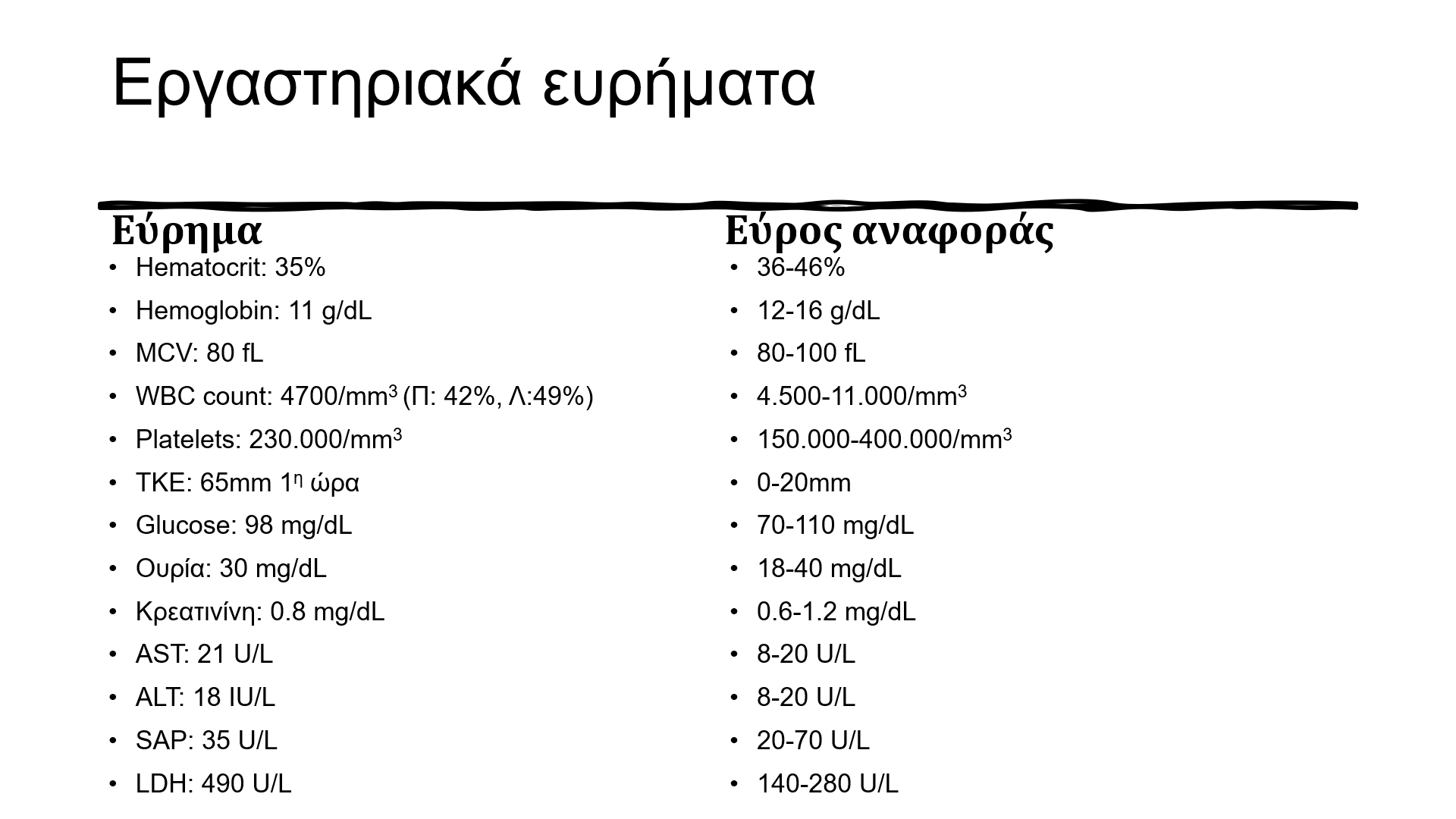 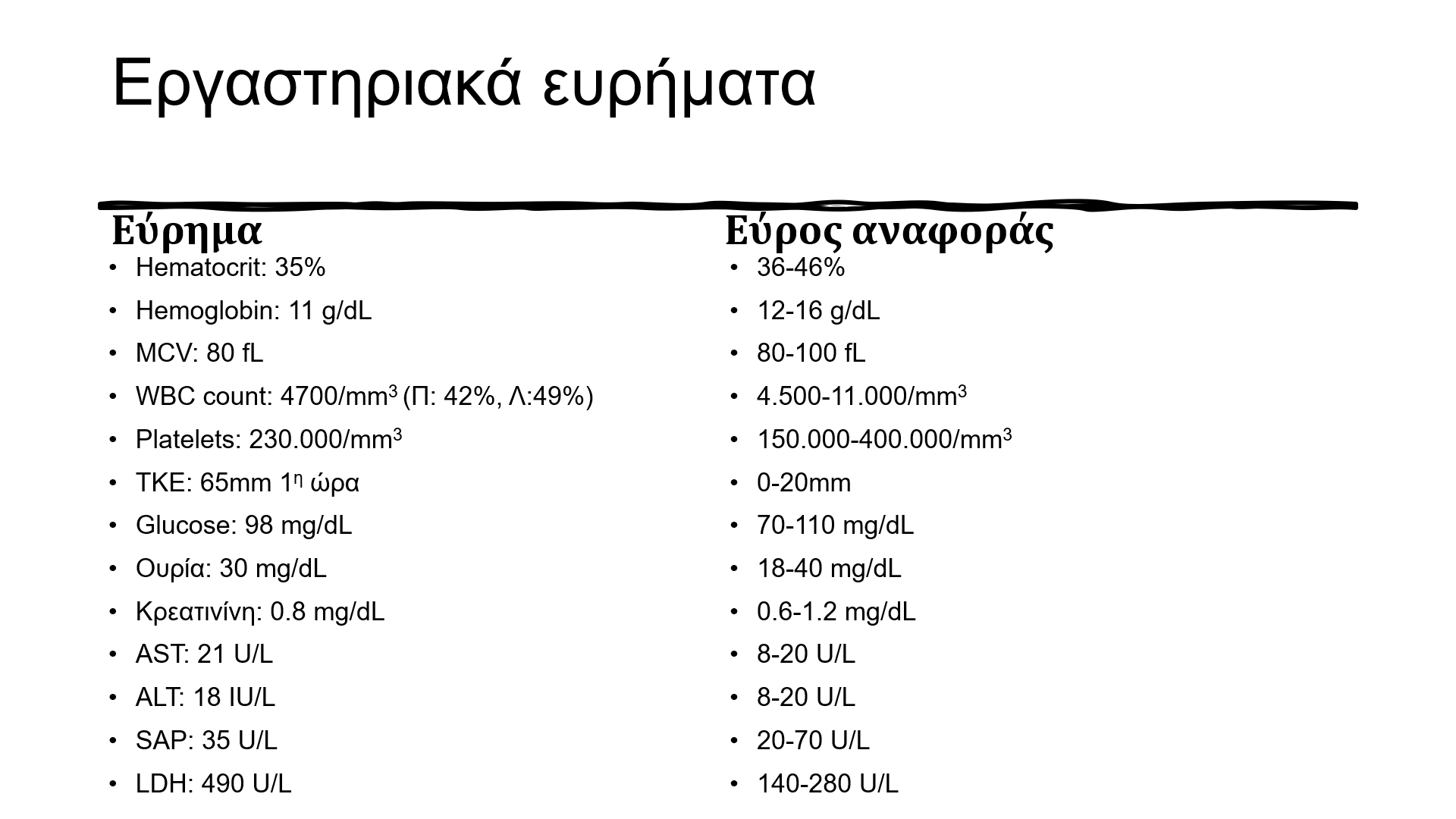 2300κκχ (1125-3600)
2000κκχ (2400-6800)
ΑΚΤΙΝΟΓΡΑΦΙΑ ΘΩΡΑΚΟΣ κ.φ.
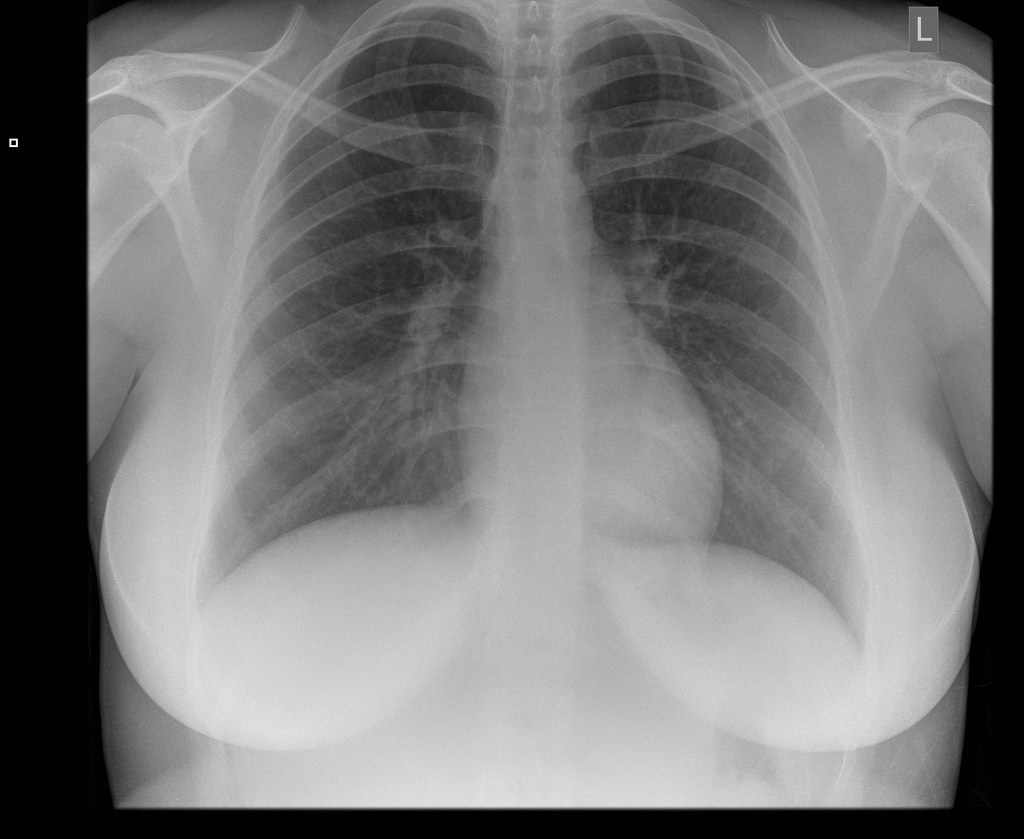 Υπερηχογράφημα άνω κοιλίας κφΟρολογικός έλεγχος EBV, CMV, HSV, VZV IgM/IgG αρνητικέςΟρολογικός έλεγχος HIV- αρνητικός
Βιοψία τραχηλικού λεμφαδένα
Έλεγχος – βιοψία μασχαλιαίου
Όμοια εικόνα με τραχηλικό λεμφαδένα
Θεραπευτική αγωγή:
Στην ασθενή χορηγήθηκε συνδυασμός χημειοθεραπευτικού σχήματος ABVD για 4 κύκλους (επανάληψη κάθε 28 ημέρες) και ακτινοθεραπεία στο αριστερό πρόσθιο τραχηλικό τρίγωνο και στην αριστερή μασχαλιαία περιοχή. 
Το PET-scan μετά την ολοκλήρωση της θεραπείας ήταν αρνητικό.
Λέμφωμα Hodgkin
=Νεοπλασία του λεμφικού ιστού προερχόμενη από Β-λεμφοκύτταρα. Ο κυτταρικός πληθυσμός που απαρτίζει τον όγκο αποτελείται κυρίως από αντιδραστικό κυτταρικό υπόστρωμα και ένα μικρό ποσοστο νεοπλασματικών κυττάρων Hodgkin και Reed-Sternberg.
Ιστολογική ταξινόμηση
1. Κλασικό λέμφωμα Hodgkin (95%)Οζώδης σκλήρυνσηΜικτή κυτταροβρίθειαΚλασικός λεμφοεπικρατών τύπος Λεμφοπενικός τύπος2. Οζώδης λεμφοεπικρατών τύπος (5%)
Σχετικός κίνδυνος μετά από Λοιμώδη Μονοπυρήνωση
Τρόποι εμφάνισης Λεμφώματος Hodgkin:
Aσυμπτωματική διόγκωση επιπολών λεμφαδένων                                     65%
Διόγκωση επιπολών λεμφαδένων με Β-συμπτώματα                                 30%
Παρατεινόμενο εμπύρετο ή άλλα Β-συμπτώματα                                      3%
Βήχας, δύσπνοια στην κόπωση ή σύνδρομο άνω κοίλης φλέβας           <2%
Τυχαίο εύρημα διογκωμένων λεμφαδένων στο μεσοθωράκιο σε          <2% ακτινογραφία θώρακος
Εργαστηριακά ευρήματα:
Κλινικοεργαστηριακός έλεγχοςγια σταδιοποίηση νόσου
Ιστορικό
Κλινική εξέταση
Ακτινογραφία θώρακος
Αξονική τομογραφία τραχήλου, θώρακος και άνω και κάτω κοιλίας
Οστεομυελική βιοψία
Τομογραφία εκπομπής ποζιτρονίων
Σταδιοποίηση:Σύστημα Ann Arbor
Διεθνής προγνωστικός δείκτης (IPS) για τα προχωρημένα στάδια του λεμφώματος Hodgkin
ηλικία ≥45 έτη
άρρεν φύλο
στάδιο IV κατά Ann Arbor 
Hb <10.5 g/dl
λευκά ≥15×109/l
λεμφοπενία <0.6×109/l ή <8%
λευκωματίνη ορού <4 g/dl
Θεραπείααρχικών σταδίων ΙΑ, ΙΙΑ
Χημειοθεραπεία
             2-4 κύκλοι ABVD (διάρκεια κύκλου:28 ημέρες)




Ακτινοθεραπεία
        στις προσβεβλημένες μόνο περιοχές
            χαμηλής δόσης (2000-3000 cGy)
Θεραπεία προχωρημένων σταδίωνΙΒ,ΙΙΒ,ΙΙΙ,ΙV
6-8 κύκλοι χημειοθεραπείας
Συνήθεις χημειοθεραπευτικοί συνδυασμοί:
   ΑBVD
   BEACOPP-escalated
   CHOP
   COP
Aκτινοβόληση           σε περιπτώσεις παραμονής εντοπισμένης λεμφαδενικής νόσου μετά τη χημειοθεραπεία
Υπολειμματικές μάζες μετά από θεραπεία
~2/3 των ασθενών εμφανίζουν υπολειμματικά ακτινολογικά ευρήματα μετά το πέρας της θεραπείας 1ης γραμμής
Οφείλονται στην ανάπτυξη ουλώδους ιστού ή την παραμονή ίνωσης και όχι στην παραμονή ενεργού νόσου
PET-scan διαχωρίζει τις περιπτώσεις που υποκρύπτουν ενεργό νόσο από αυτές που οφείλονται σε παραμονή ίνωσης, ουλώδους ή ανενεργού ιστού
Μετά τη θεραπεία;
κίνδυνος όψιμων επιπλοκών 
κίνδυνος μυελοδυσπλασίας, οξείας μυελογενούς λευχαιμίας
επίπτωση συμπαγών όγκων σε περιοχές που έχουν ακτινοβοληθεί
επίπτωση μη-Hodgkin λεμφωμάτων
Υποθυρεοειδισμός
Καρδιακές επιπλοκές (π.χ. μυοκαρδιοπάθεια)
Επιπλοκές από το αναπνευστικό (π.χ. διάμεση πνευμονίτιδα, διάμεση ίνωση)
Στειρότητα
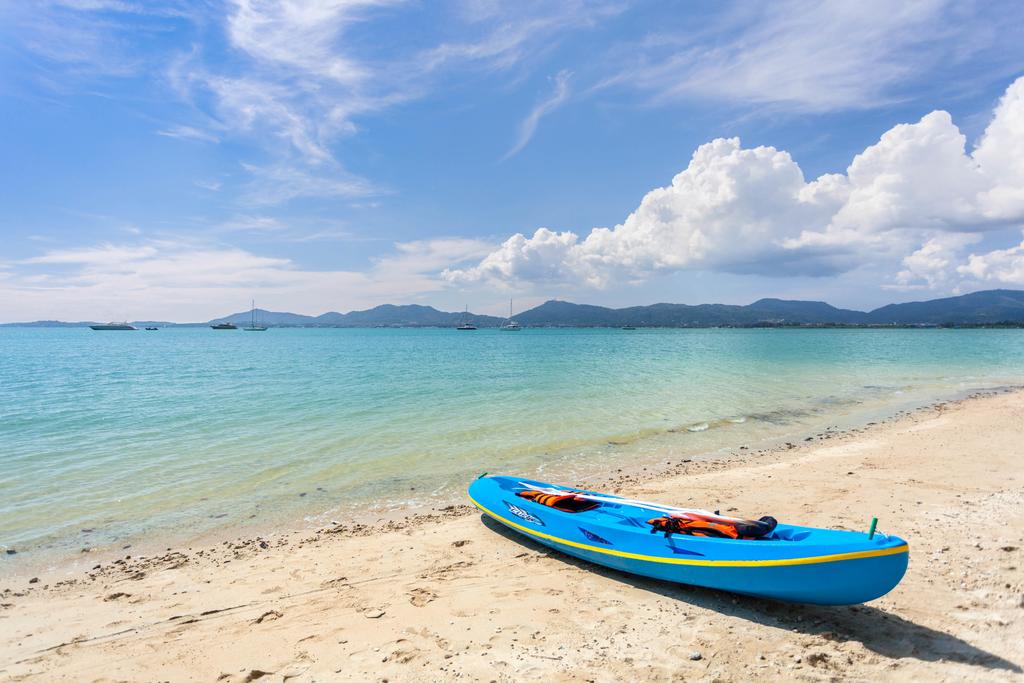 Ευχαριστούμε για την προσοχή σας!